Dimanche 17 mars 2024
Cinquieme Dimanche de Carême
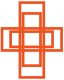 Paroisse St Michel
2
Entrée: Chantez, priez, célébrez le Seigneur (1/2)
Chantez, priez, célébrez le Seigneur !Dieu nous accueille, peuples du monde
Chantez, priez, célébrez son Nom Dieu nous accueille dans sa maison 

1- Il a fait le ciel et la terreEternel est son amour !Façonné l’homme à son image Eternel est son amour !
3
Entrée: Chantez, priez, célébrez le Seigneur (2/2)
Chantez, priez, célébrez le Seigneur !Dieu nous accueille peuples du monde
Chantez, priez, célébrez son Nom Dieu nous accueille dans sa maison 

2- Il combla Marie de sa grâceEternel est son amour ! Il se fit chair parmi les hommes  Eternel est son amour !
Kyrié: Jesus berger
1. Jésus, berger de toute humanité,
Tu es venu chercher ceux qui étaient perdus ;

R / Prends pitié de nous, fais-nous revenir,
Fais-nous revenir à toi, prends pitié de nous.

2. Jésus, berger de toute humanité,
Tu es venu guérir ceux qui étaient malades 
3. Jésus, berger de toute humanité,
tu es venu sauver ceux qui étaient pécheurs
LITURGIE DE LA PAROLE
PREMIÈRE LECTURE
« Je conclurai une alliance nouvelle et je ne me rappellerai plus leurs péchés » (Jr 31, 31-34)
PSAUME
«  R/ Crée en moi un cœur pur, ô mon Dieu. » (50, 12a)
Deuxième LECTURE
« Il a appris l’obéissance et est devenu la cause du salut éternel » (He 5, 7-9)
Gloire au Christ, Parole éternelle du Dieu vivant !   Si quelqu’un veut me servir, qu’il me suive,dit le Seigneur ;et là où moi je suis, là aussi sera mon serviteur.  Gloire au Christ, Parole éternelle du Dieu vivant !
ÉVANGILE
« Si le grain de blé tombé en terre meurt, il porte beaucoup de fruit » (Jn 12, 20-33)
Credo : 
Je crois en Dieu, le Père tout-puissant, créateur du ciel et de la terre ; et en Jésus-Christ, son Fils unique, notre Seigneur, qui a été conçu du Saint-Esprit, est né de la Vierge Marie, a souffert sous Ponce Pilate, a été crucifié, est mort et a été enseveli, est descendu aux enfers, le troisième jour est ressuscité des morts, est monté aux cieux, est assis à la droite de Dieu le Père tout-puissant, d’où il viendra juger les vivants et les morts.
Je crois en l’Esprit-Saint, à la sainte Église catholique, à la communion des saints, à la rémission des péchés, à la résurrection de la chair, à la vie éternelle. Amen.
Prière universelle :
Entends nos prières, entends nos voix,
Entends nos prières monter vers Toi !
Offertoire: Trouver dans ma vie ta présence (1/4)
Trouver dans ma vie ta présenceTenir une lampe allumée Choisir d’habiter la confianceAimer et se savoir aimé1 - Croiser ton regard dans le douteBrûler à l'écho de ta voixRester pour le pain de la routeSavoir reconnaitre ton pas
Offertoire: Trouver dans ma vie ta présence (2/4)
Trouver dans ma vie ta présenceTenir une lampe allumée Choisir d’habiter la confianceAimer et se savoir aimé2 - Brûler quand le feu devient cendrePartir vers celui qui attendChoisir de donner sans reprendreFêter le retour d'un enfant
Offertoire: Trouver dans ma vie ta présence (3/4)
Trouver dans ma vie ta présenceTenir une lampe allumée Choisir d’habiter la confianceAimer et se savoir aimé3 - Ouvrir quand tu frappes à ma porteBriser les verrous de la peurSavoir tout ce que tu m'apportesRester et devenir meilleur
Sanctus : Messe du Peuple de Dieu
Saint, Saint, Saint le Seigneur, Dieu de l’Univers ! (bis)

Le ciel et la terre sont remplis de ta Gloire.
Hosanna au plus haut des cieux !

Béni soit celui qui vient au nom du Seigneur.
Hosanna au plus haut des cieux !

Saint, Saint, Saint le Seigneur, Dieu de l’Univers ! (bis)
Notre Père qui es aux cieux, 
que ton Nom soit sanctifié, que ton règne vienne;
Que ta volonté soit faite, sur la terre comme au ciel. Donne-nous aujourd’hui notre pain de ce jour,Pardonne-nous nos offenses, comme nous pardonnons aussi à ceux qui nous ont offensés. 
Ne nous laisse pas entrer en tentation,Mais délivre-nous du mal.
Car c’est a Toi, qu’appartiennent le règne la puissance et la gloire, pour les siècles des siècles, 
Amen.
Agneau de Dieu: La paix elle aura ton visage
La paix elle aura ton visage
La paix elle aura tous les âges
La paix sera toi, sera moi, sera nous
Et la paix sera chacun de nous

Agneau de Dieu qui enlève le pèche du monde
Prends pitié de nous !
Agneau de Dieu qui enlève le pèche du monde
Prends pitié de nous !
Agneau de Dieu qui enlève le pèche du monde
Donne nous la paix !
Nous souhaitons vous rappeler que seules les personnes ayant fait leur première communion sont autorisées à communier. Dans le cas contraire, vous êtes invités à vous présenter les bras croisés sur le torse pour recevoir une bénédiction.
 
友情提示：只有己经初领圣体的基督徒教友才可以领受圣体。如果您这没有初领圣体，您可以双手交叉成 X 形，置于胸前，前往接受祝福。
 
Please be reminded that only baptized christians who have received First Holy Communion may receive Holy Communion. If you have not received First Holy Communion, you may approach the alter with your hands folded across the chest in an X in order to receive a blessing.
Communion: Tu fais ta demeure en nous Seigneur (1/3)
Tu es là présent, livré pour nousToi le tout petit, le serviteurToi, le Tout Puissant 
Humblement tu t‘abaisses
Tu fais ta demeure en nous Seigneur. 
1- Le pain que nous mangeons
Le vin que nous buvons
c'est ton corps et ton sang
Tu nous livres ta vie,
Tu nous ouvres ton cœur
Tu fais ta demeure en nous Seigneur.
[Speaker Notes: GGGGG]
Communion: Tu fais ta demeure en nous Seigneur (2/3)
Tu es là présent, livré pour nousToi le tout petit, le serviteurToi, le Tout Puissant 
Humblement tu t‘abaisses
Tu fais ta demeure en nous Seigneur. 
2- Par le don de ta vie Tu désires aujourd'hui 
Reposer en nos cœurs ! Brûlé de charité, Assoiffé d'être aiméTu fais ta demeure en nous Seigneur.
[Speaker Notes: GGGGG]
Communion: Tu fais ta demeure en nous Seigneur (3/3)
Tu es là présent, livré pour nousToi le tout petit, le serviteurToi, le Tout Puissant 
Humblement tu t‘abaisses
Tu fais ta demeure en nous Seigneur. 
3 - Unis à ton Amour, Tu nous veux pour toujours 
Ostensoirs du Sauveur,  En notre humanité, Tu rejoins l'égaréTu fais ta demeure en nous Seigneur.
26
Sortie: Que ma bouche chante ta louange (1/6)
1- De toi seigneur nous attendons la vie, 	Que ma bouche chante ta louangeTu es pour nous un rempart un appui, 	Que ma bouche... La joie du cœur viens de toi ô Seigneur, 	Que ma bouche... Notre confiance est dans ton nom très saint 	Que ma bouche...
27
Sortie: Que ma bouche chante ta louange (2/6)
Sois loué Seigneur pour ta grandeur 
Sois loué pour tous tes bienfaits 
Gloire à toi Seigneur tu es vainqueur
Ton amour inonde nos cœurs 
Que ma bouche chante ta louange !
28
Sortie: Que ma bouche chante ta louange (3/6)
2- Seigneur, tu as éclairé notre nuit, 	Que ma bouche chante ta louange Tu es lumière et clarté sur nos pas, 	Que ma bouche... Tu affermis nos mains pour le combat, 	Que ma bouche... Seigneur tu nous fortifies dans la foi ! 	Que ma bouche...
29
Sortie: Que ma bouche chante ta louange (4/6)
Sois loué Seigneur pour ta grandeur 
Sois loué pour tous tes bienfaits 
Gloire à toi Seigneur tu es vainqueur
Ton amour inonde nos cœurs 
Que ma bouche chante ta louange !
Bon dimanche à tous !
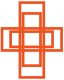 Paroisse St Michel